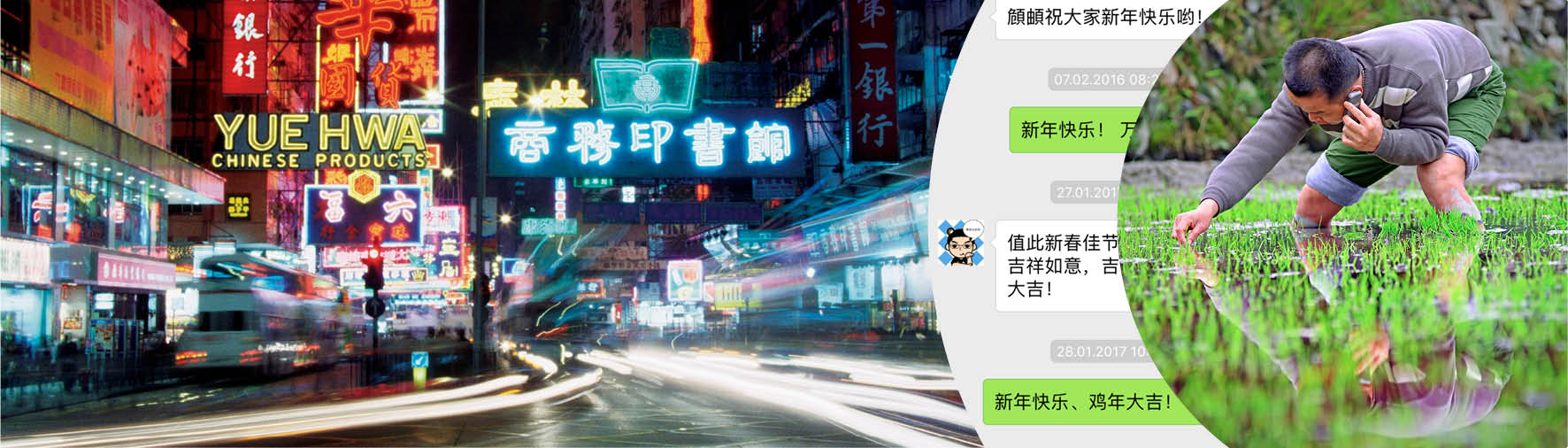 Welcome to Asia and Middle East Studies:
Chinese Culture and Society
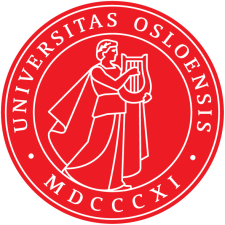 Programme structure
The course of study consists of a total of 120 ECTS credits:
Compulsory courses, 40 credits
Elective courses, 20 credits
Thesis preparation, 30 credits (different options)
Master’s thesis, 30 credits
https://www.uio.no/english/studies/programmes/aas-master/programme-options/chics/structure/
AMS4900 - International Project Term in Asia and the Middle East
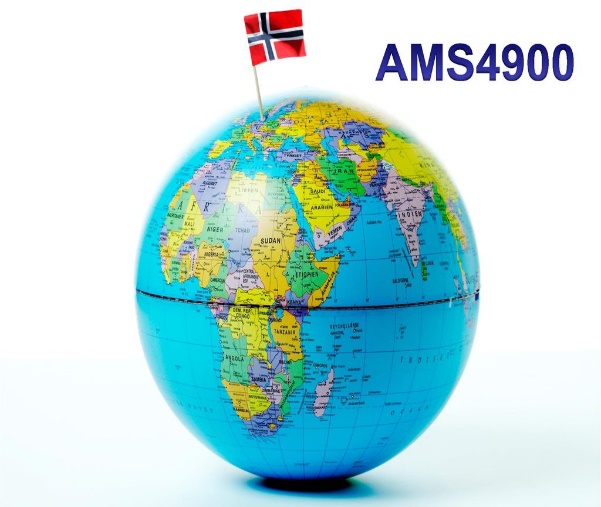 Third semester
Internship that will give you an opportunity to get relevant
work experience, use your academic skills in a practical manner, 
and present yourself in an international work environment
The internship must be carried out at an 
embassy/consulate or in an organization/company in East Asia
Internship through UiO's agreement with the Ministry of Foreign Affairs (UD) - only for students with a Norwegian citizenship
Information meeting in the spring. Contact: international@ikos.uio.no
INTPART
Third semester
The INTPART exchange 
programme with Zhejiang University
Scholarships of 72.000 NOK 
Contact: international@ikos.uio.no

https://www.uio.no/english/studies/programmes/aas-master/programme-options/chics/abroad/intpart-exchange-programme.html
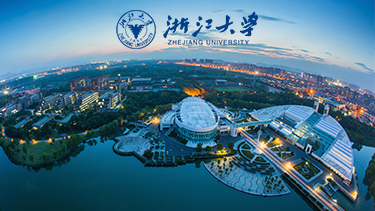 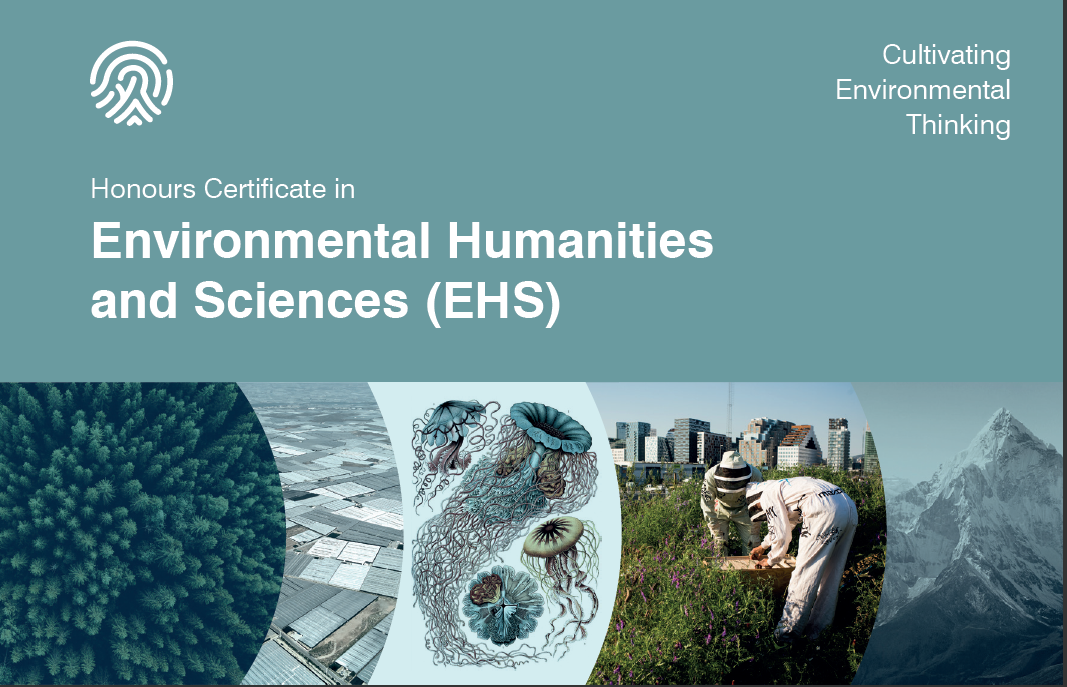 Develop interdisciplinary competence in environmental and climate change studies.
Parallel with your Master programme over two years. 
20 credits in total: 4 courses (5 credits each).
Information meeting 23 September 16:15. Time and place will come under “messages” and in “my studies”.
Application: deadline 15 October. 
https://www.uio.no/english/studies/programmes/ehs/
Registrations every semester
Register and apply for courses in Studentweb
Pay the semester fee and the Kopinor fee
Registration deadline: 
Autumn: 1 September
Spring: 1 February
https://www.uio.no/english/studies/registrations/
[Speaker Notes: Kari]
Canvas
communicate with teachers and students
submit papers
find deadlines and messages from the teacher
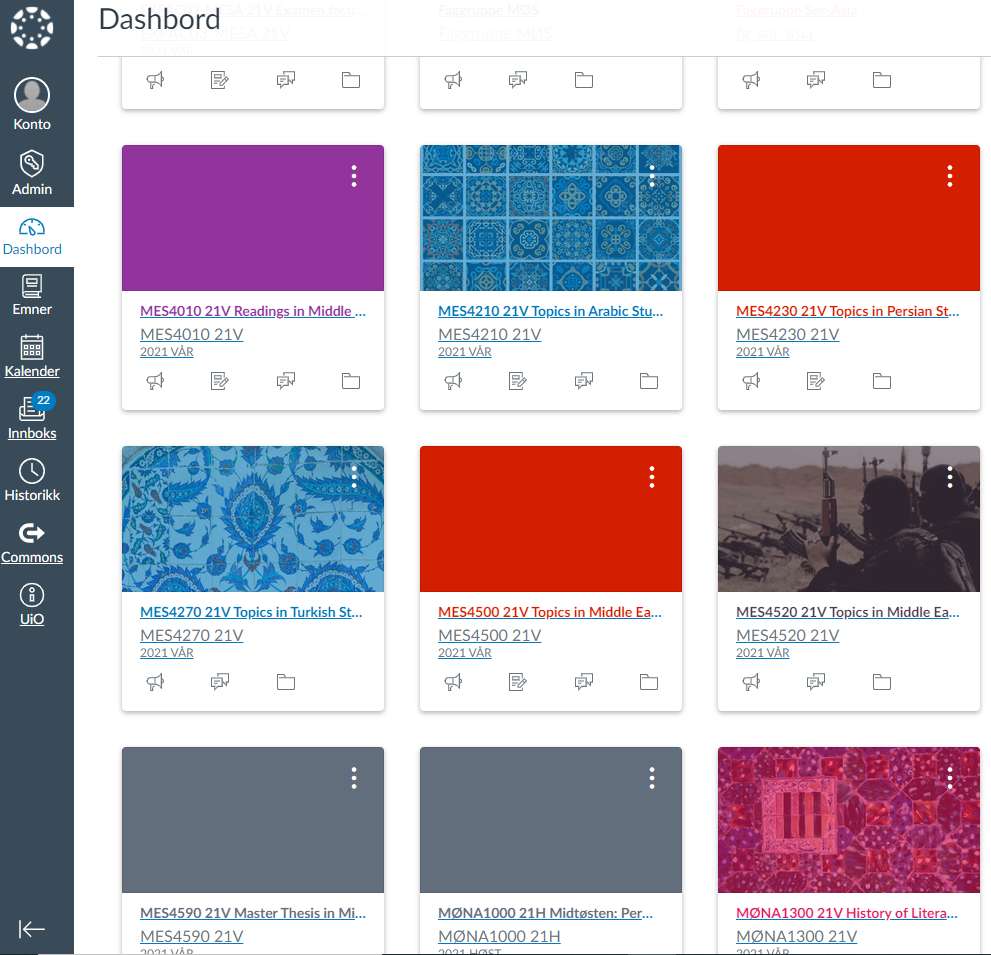 My studies
schedule with teaching, exams and Canvas assignments
messages from your courses and study programme
shortcuts to tools and services
Inspera
Digital examination system
Term paper, portfolio (file upload)

Log in with UiO username and password

https://www.uio.no/english/studies/examinations/submissions/submit-answer/
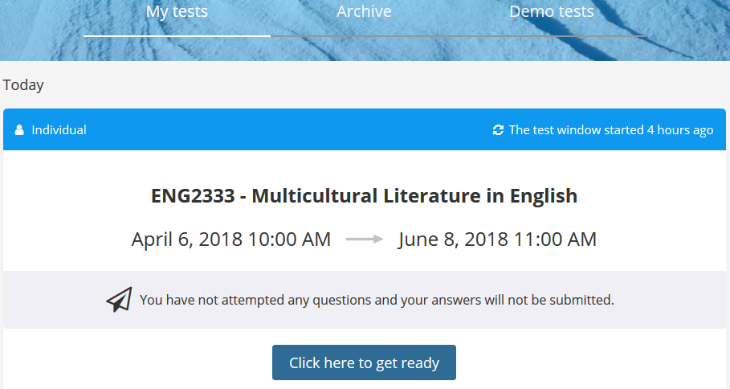 Student ID and student card
Digital student ID app on your mobile phone
Register as a student in Studentweb
Pay the semester fee

Student card
Access to buildings and rooms, retrieving printouts, library card
SiO Customer Service in the Kristian Ottosen building 
Bring valid semester receipt and passport/national ID

https://www.uio.no/english/studies/registrations/card/
[Speaker Notes: Kari]
Special needs and leave of absence
Special needs in everyday study situation
Special examination arrangements
Leave of absence and reduced study progression

Contact your student advisor!
Application deadline: 1. September/1. February
https://www.uio.no/english/studies/special-needs-leave-part-time/
Reading room for master’s students
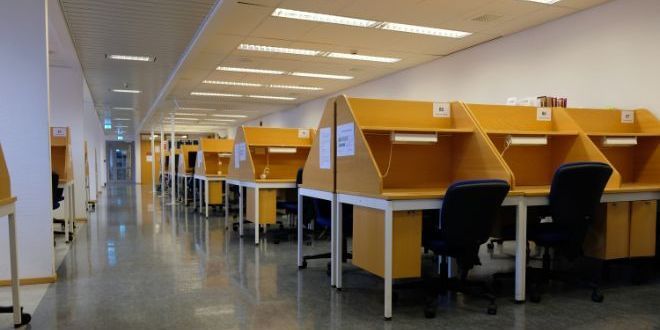 3rd floor in P. A. Munchs building
Access with your student card
Book a space up to three days in advance
Fixed spaces in the reading room are only given to students with documented special needs
Book cabinets: masterlesesal@ikos.uio.no with name and locker number for registration 
One meter social distancing requirement
https://www.hf.uio.no/ikos/english/studies/master/reading-room/index.html
https://www.uio.no/english/studies/contact/speak-up/index.html
Corona information
All students can book a corona-test at SiO Health.
Infection prevention e-course:
You may complete a 15-minute online digital infection prevention course before coming to campus in Canvas
Students will be exempt from social distancing requirements during teaching.
In our reading rooms we will maintain the one meter social distancing requirement and the booking system. 
All courses will start hybrid, but may be offered physical only later in the semester
Register for vaccine: https://www.sio.no/en/health-services/vaccines/covid-19-vaccine
The Smittestopp app
As you already know: Remember social distancing, wash your hands and stay at home if you are sick.

https://www.uio.no/english/about/hse/corona/
Contact information
Student advisor: Trude Lind
Meetings by appointment – send me an email first
E-mail: trude.lind@ikos.uio.no 
Phone: +47 22 85 81 05